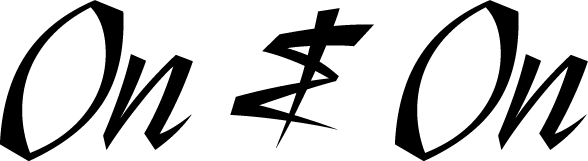 © 2005 Snack Music Productions
God, God’s love
Goes on and on forever
God, God’s love
Will never ever end
God’s love goes
on and on and on and on
and on and on and on,

His love goes
on and on and on and on
forever
God, God’s love
Goes on and on forever
God, God’s love
Will never ever end
God’s love goes
on and on and on and on
and on and on and on,

His love goes
on and on and on and on
forever
God, God’s love
Goes on and on forever
God, God’s love
Will never ever end
God, God’s love
Goes on and on forever
God, God’s love
Will never ever end
God, God’s love
Goes on and on forever
God, God’s love
Will never ever end
God, God’s love
Goes on and on forever
God, God’s love
Will never ever end
God, God’s love
Goes on and on forever
God, God’s love
Will never ever end
God, God’s love
Goes on and on forever
God, God’s love
Will never ever end
God, God’s love
Goes on and on forever
God, God’s love
Will never ever end
God, God’s love
Goes on and on forever
God, God’s love
Will never ever end
Snack Music